Sinalização e Migração Leucocitária
Jean Pierre
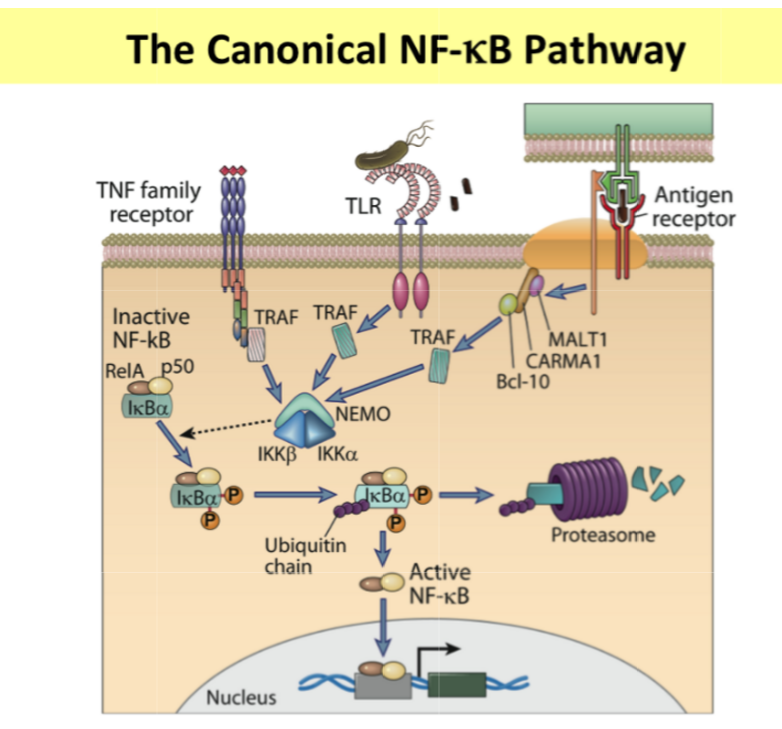 Bactérias
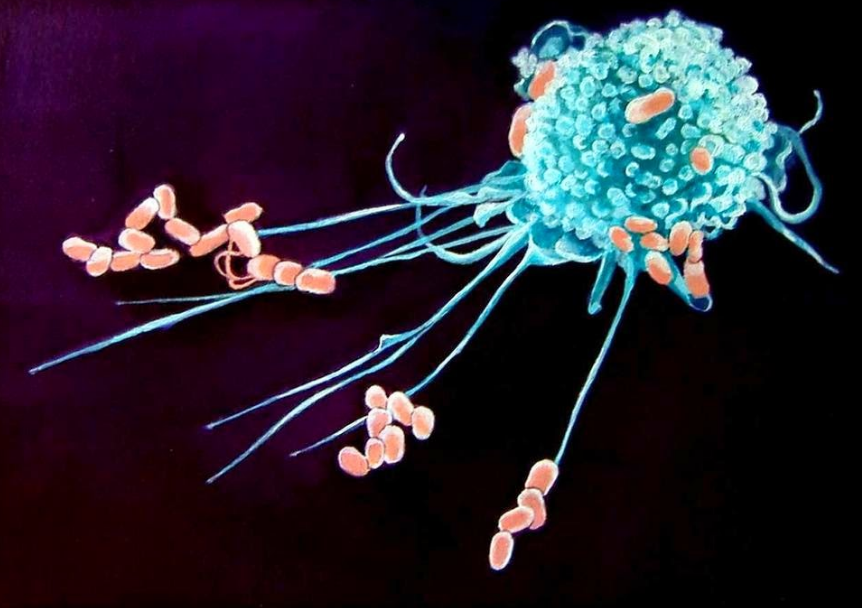 Protozoários
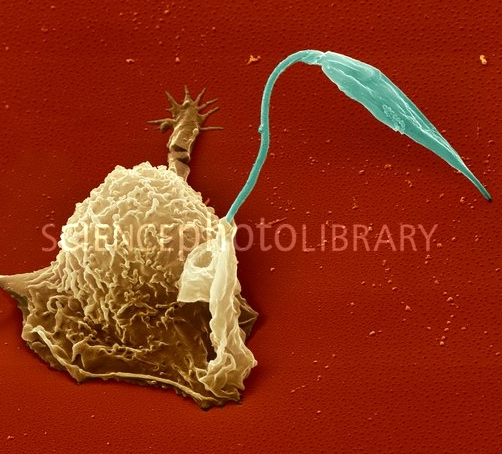 Vírus
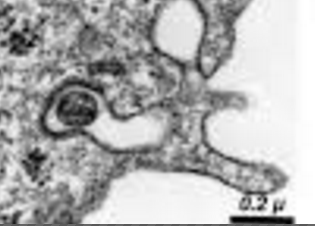 Vírus
Genes INFLAMATÒRIOS
-Citocinas
-Móléculas de apresentação
de antígeno
- Enzimas
HIV
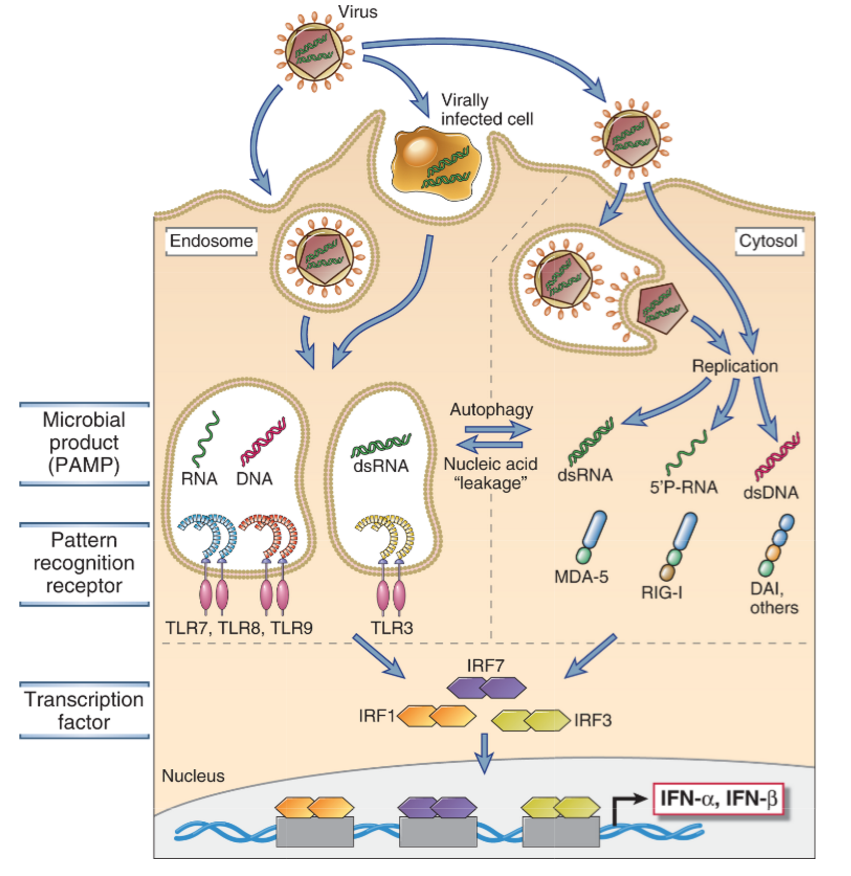 Sensores do Citoplasma

Vias do inflamasoma

MDA-5

RIG-I

MAVs
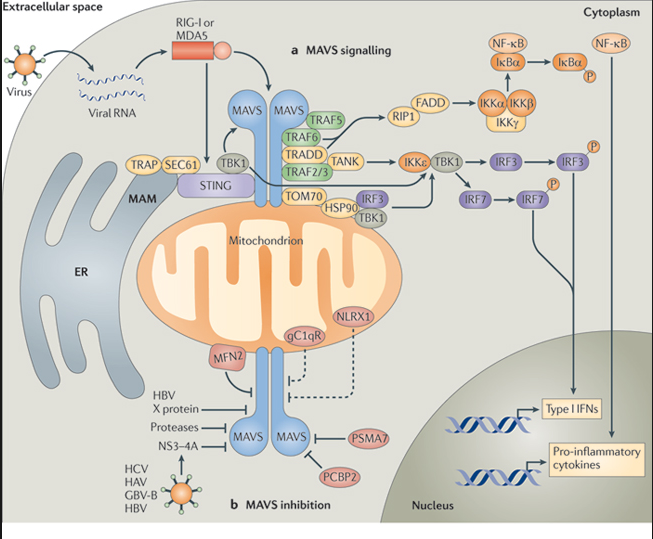 Interferons Tipo I

Interferon alpha

Interfeeron beta
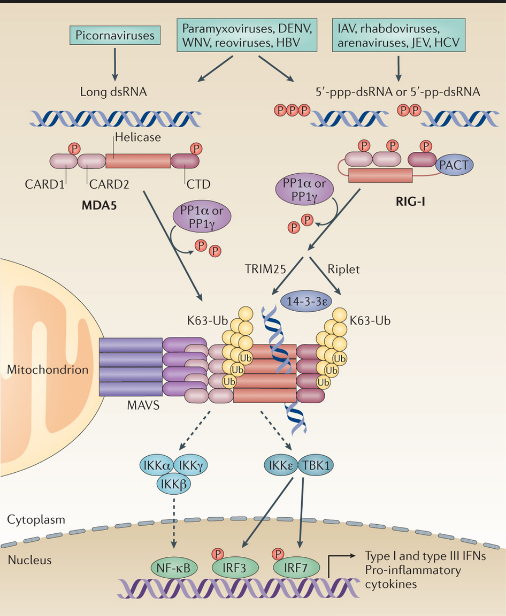 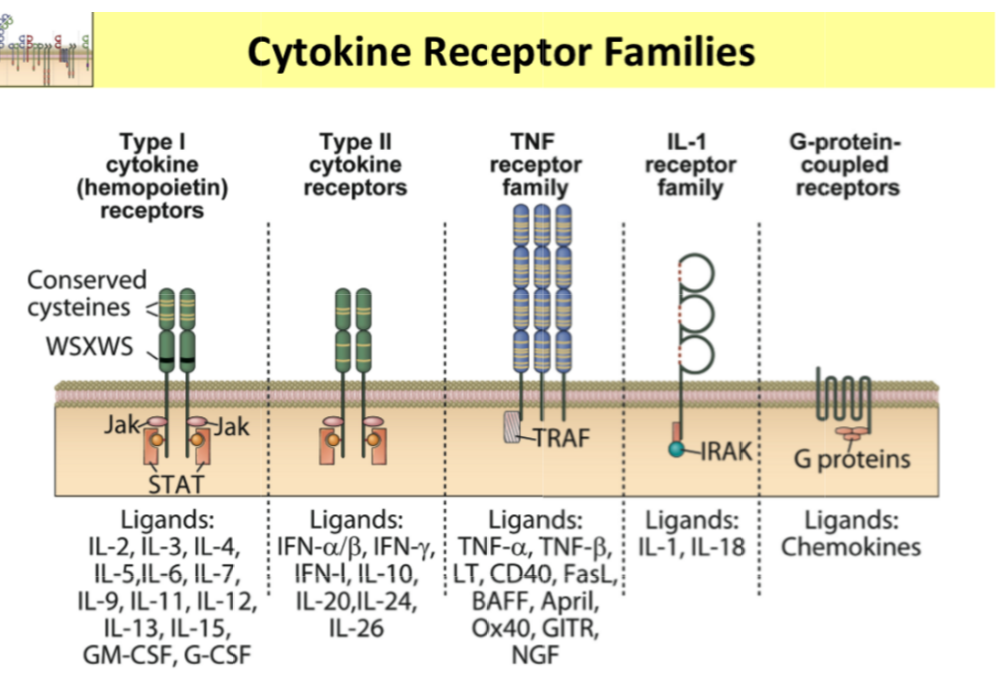 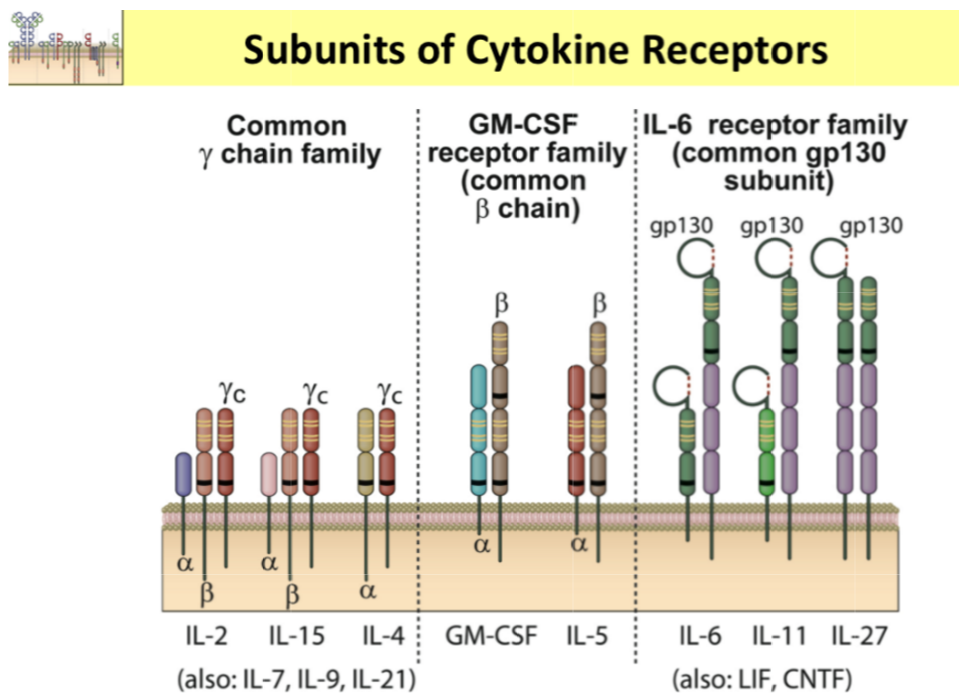 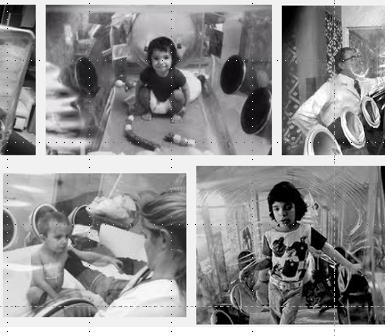 David Vetter 
(September 21, 1971 
-- 
February 22, 1984)
SCID
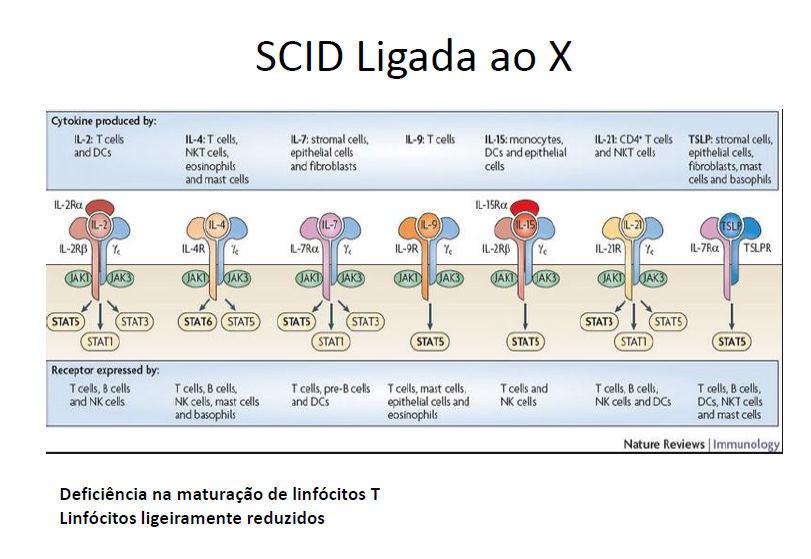 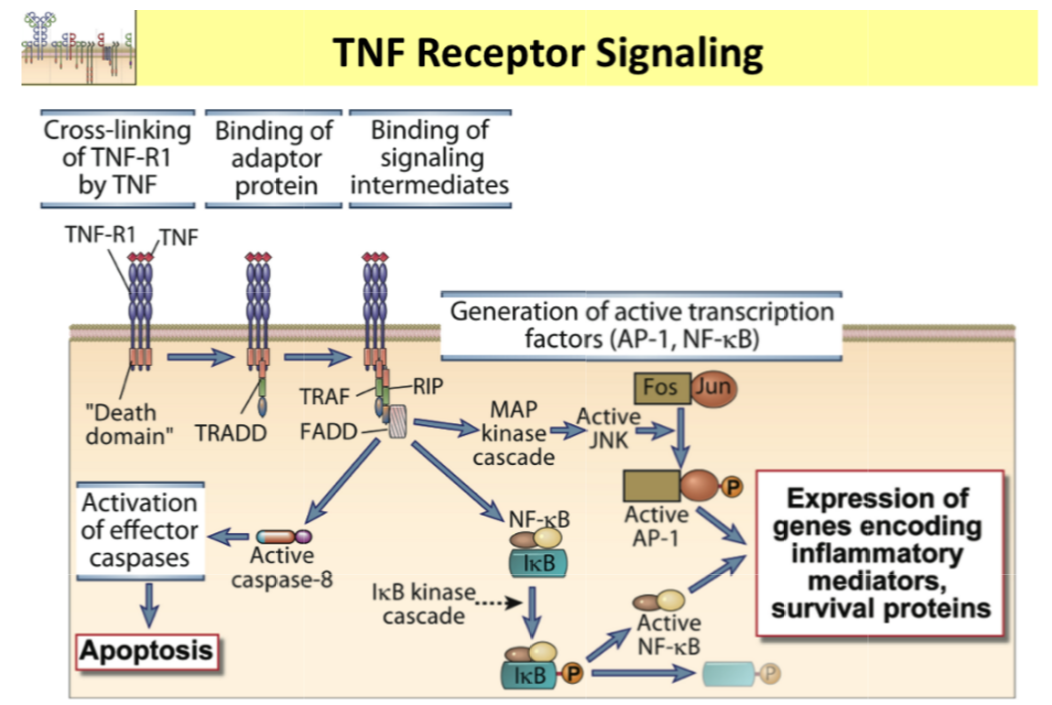 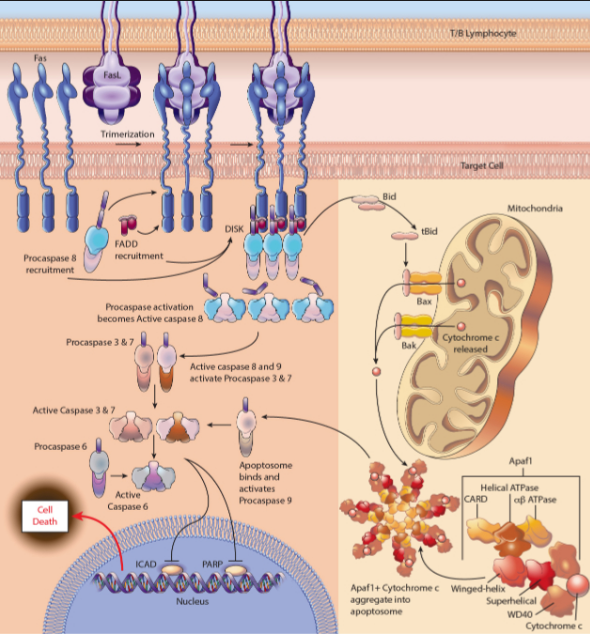 Faz – Fas Ligante e a Indução de Apoptose

Utilizada por 

Células NK 

E 

Linfócitos T CD8 Citotóxicos

Outros locais: Retina e decídua.
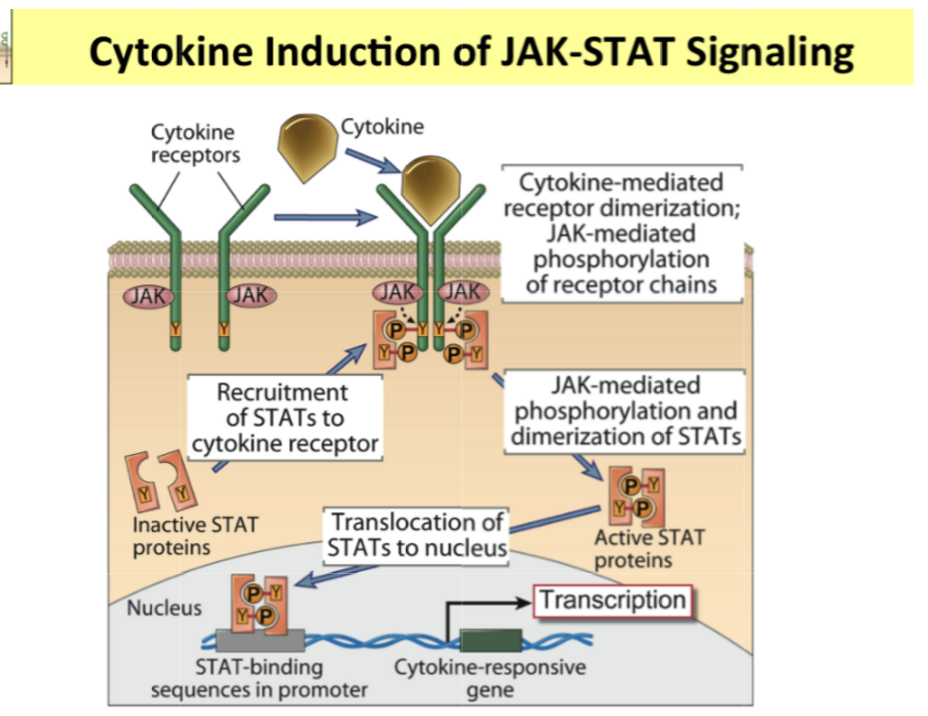 Genes Inflamatórios

Moléculas de apresentação Ags

Enzimas proteolíticas

Defensinas

Estado Antiviral

Citocinas
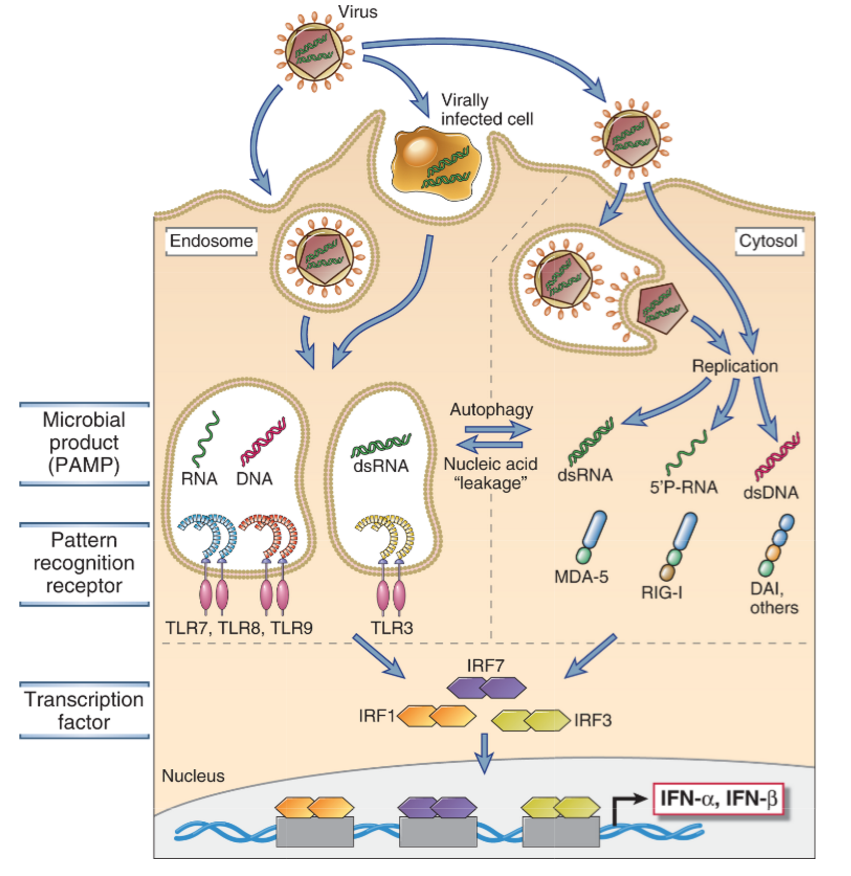 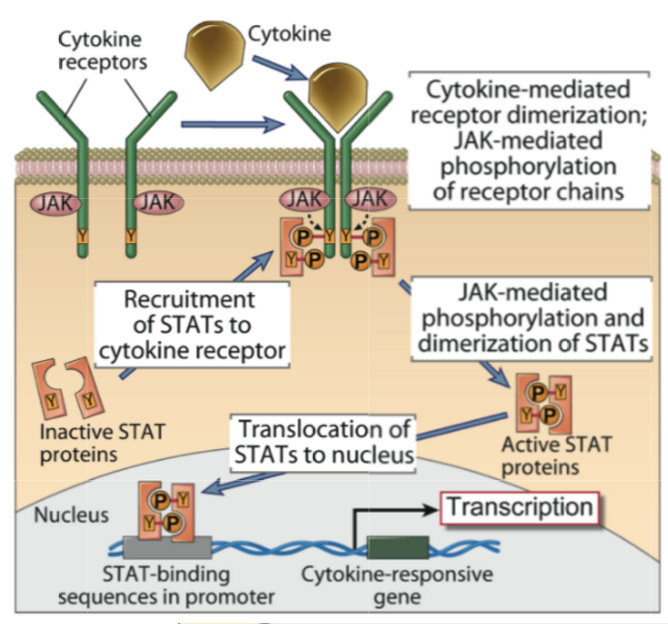 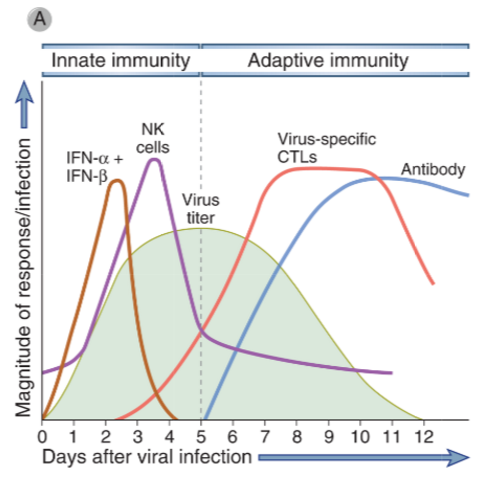 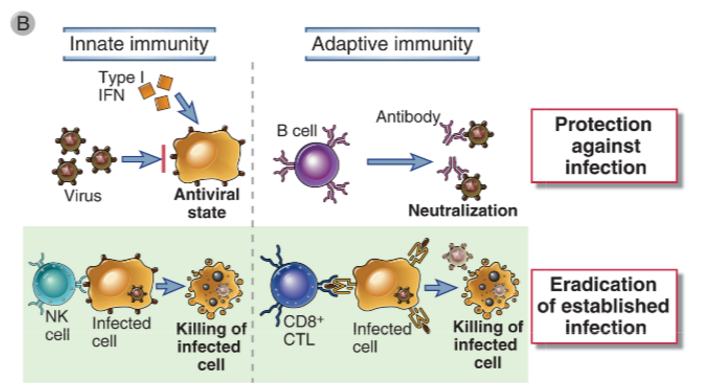 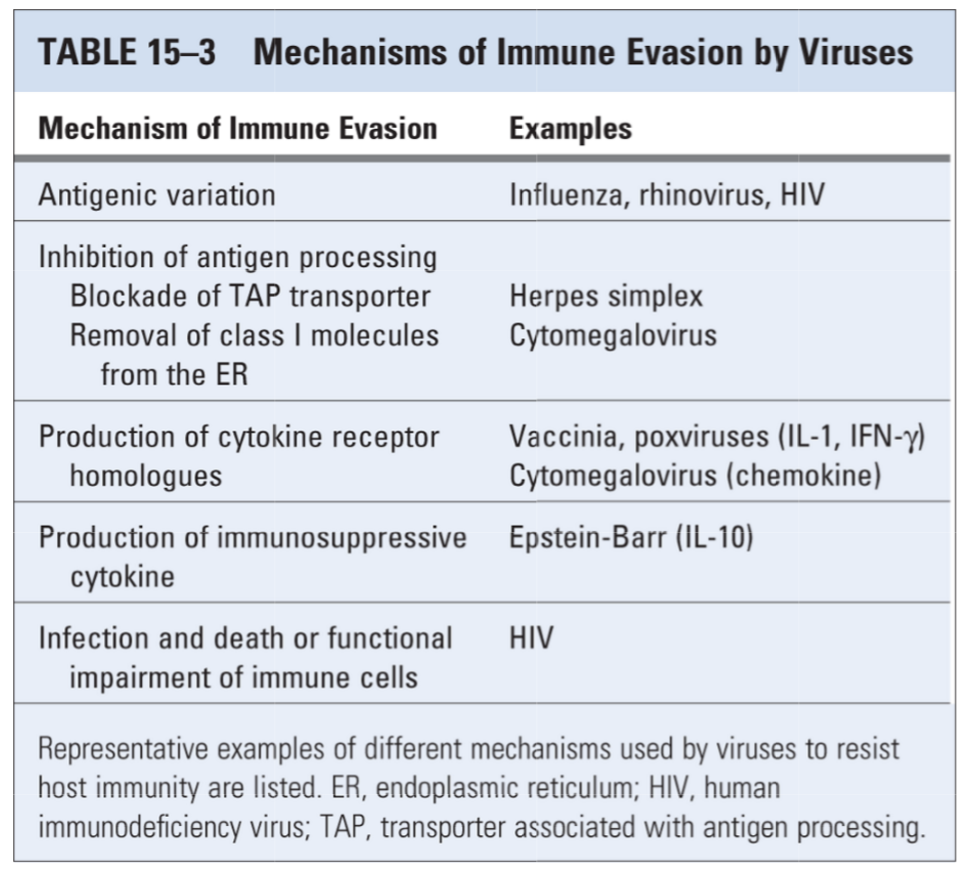 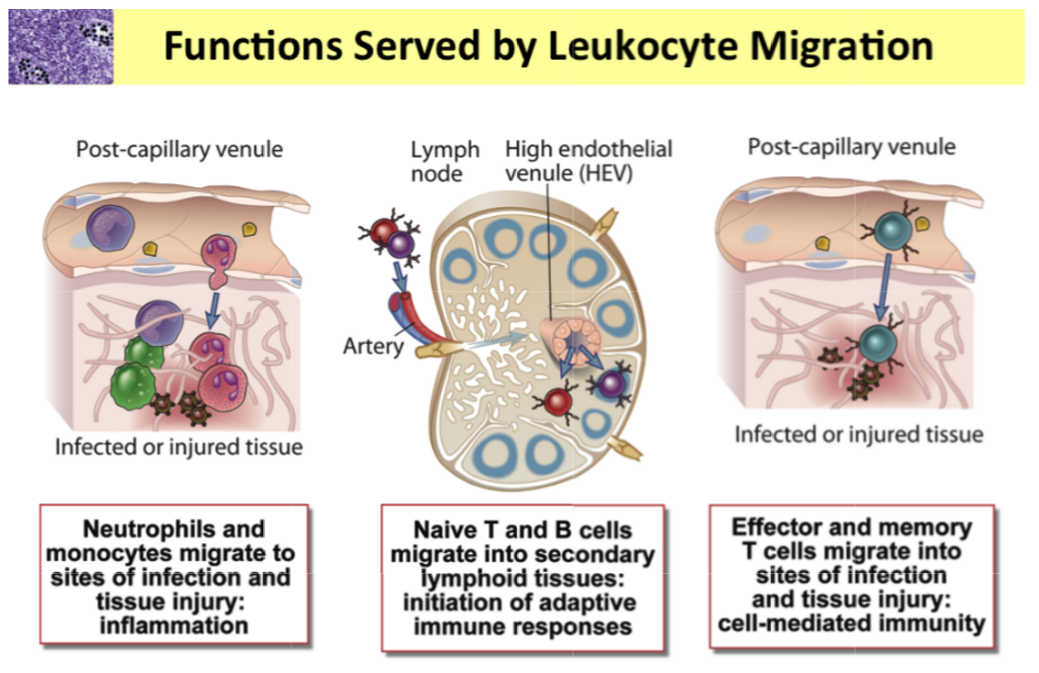 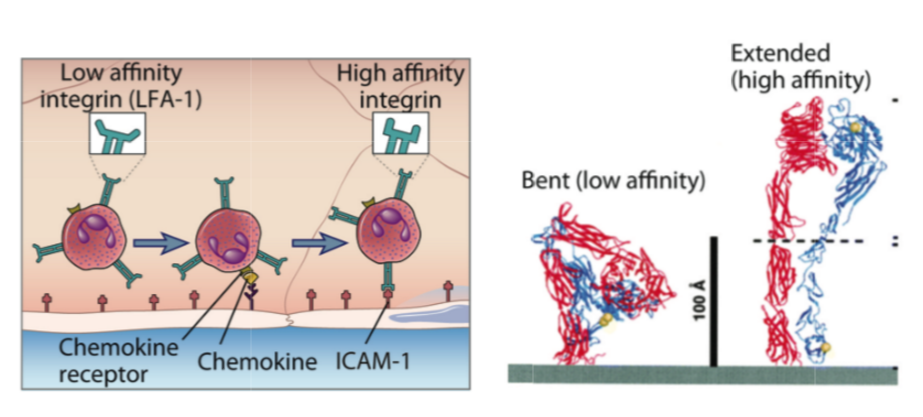 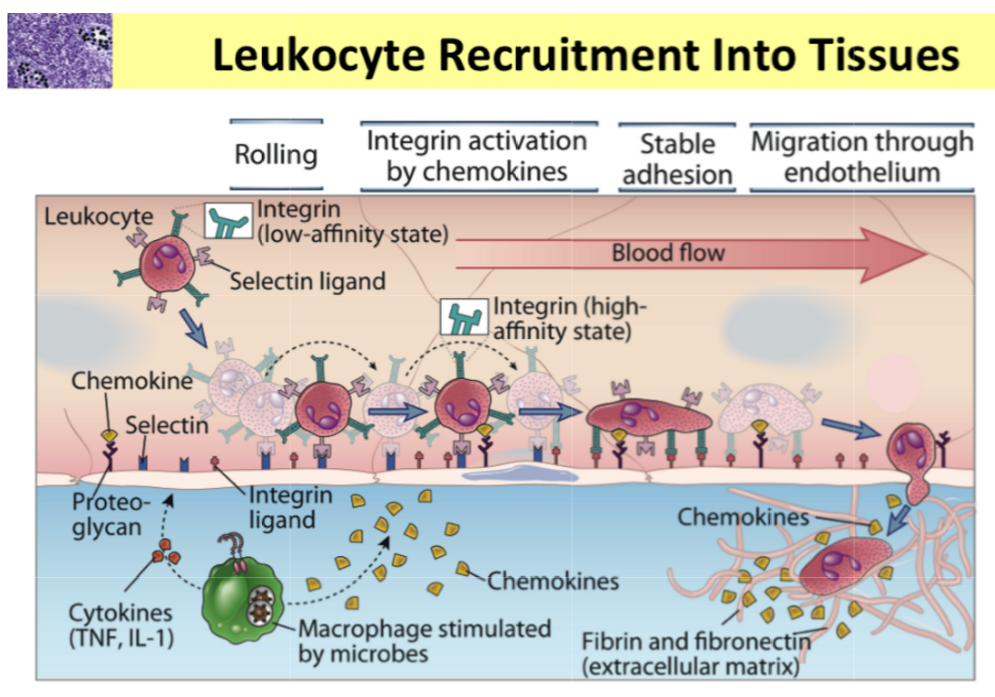 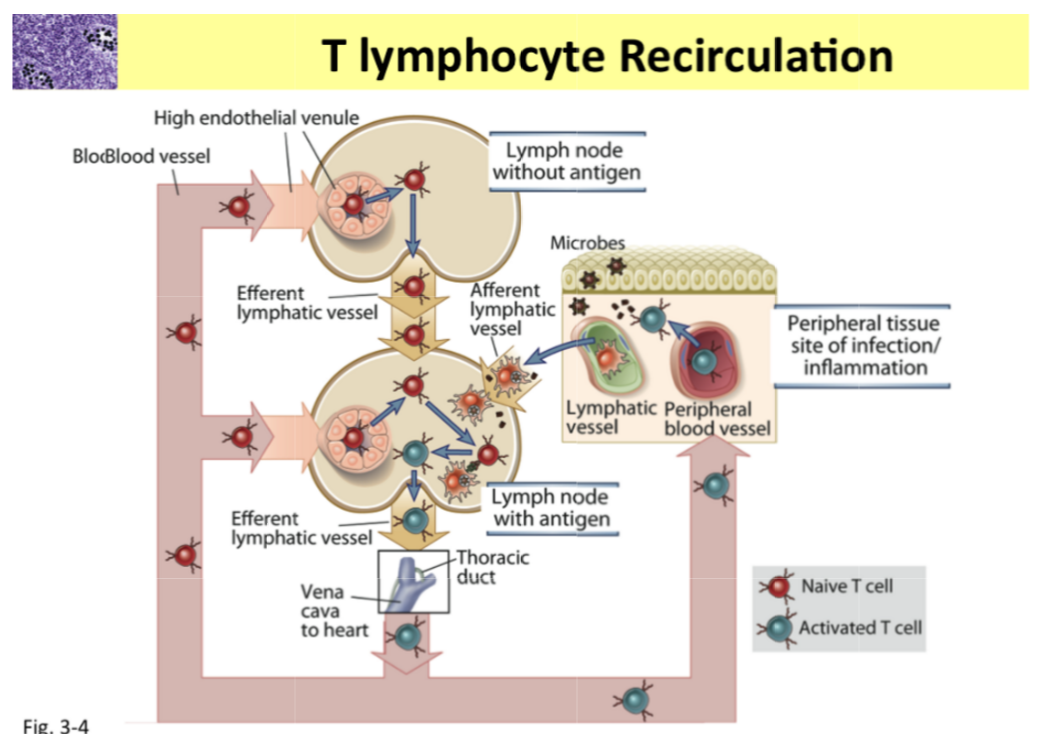 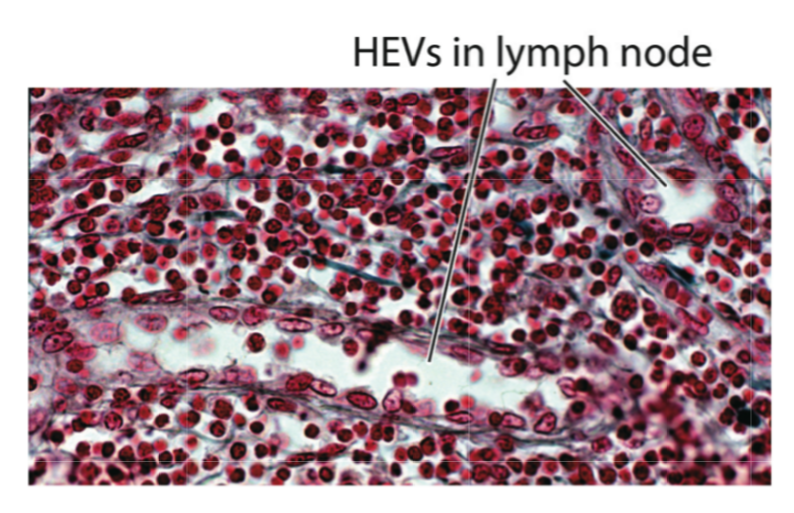 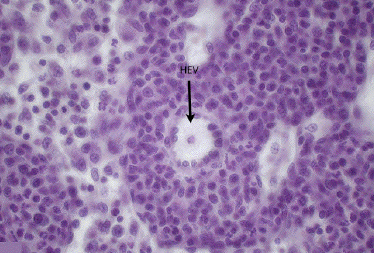 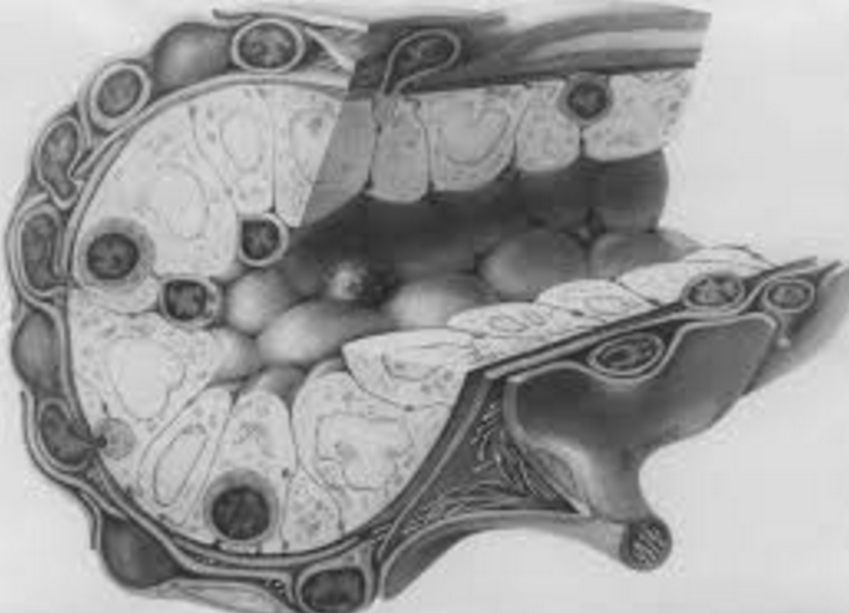 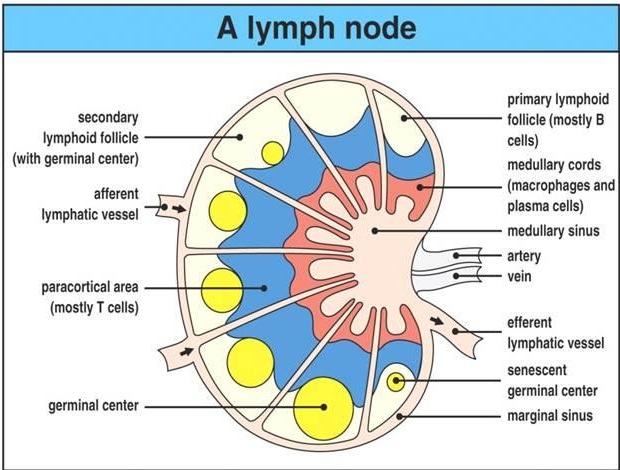 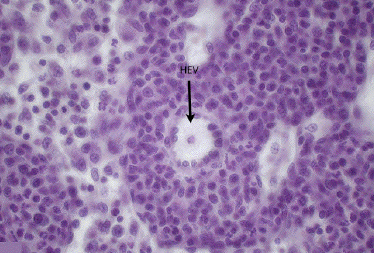 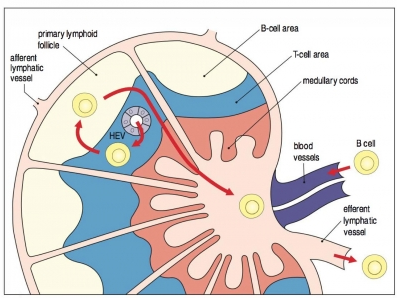 CCL21 e CCL19 Atraem os Linfócitos B Para os Linfonodos
CXCL13 Atrai os Linfócitos B para os Folículos
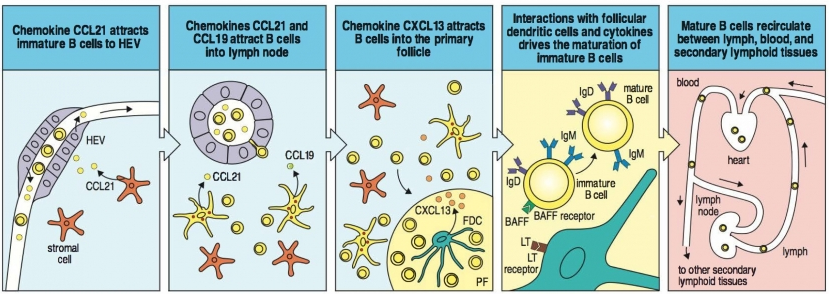 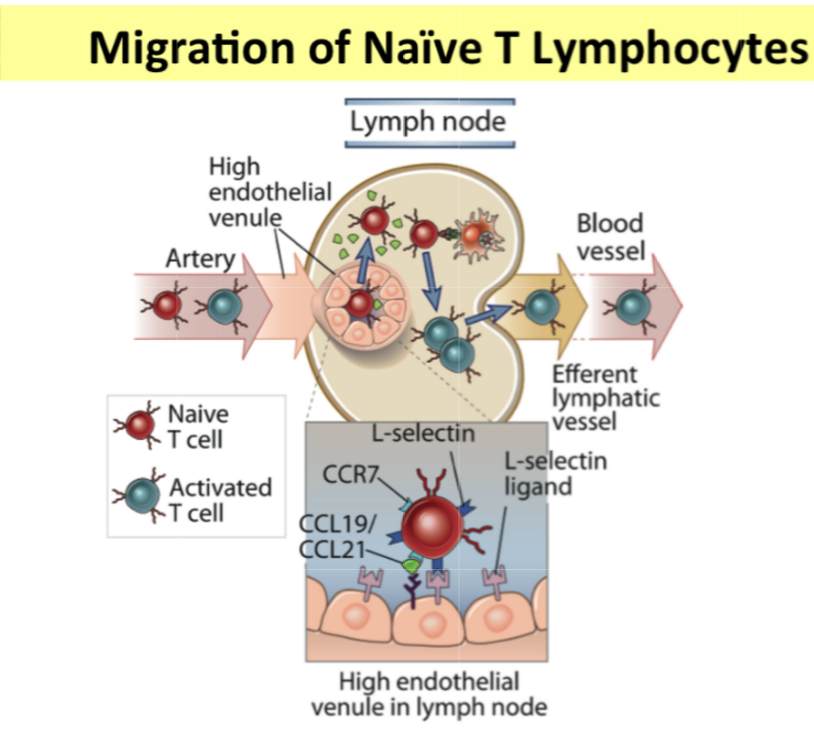 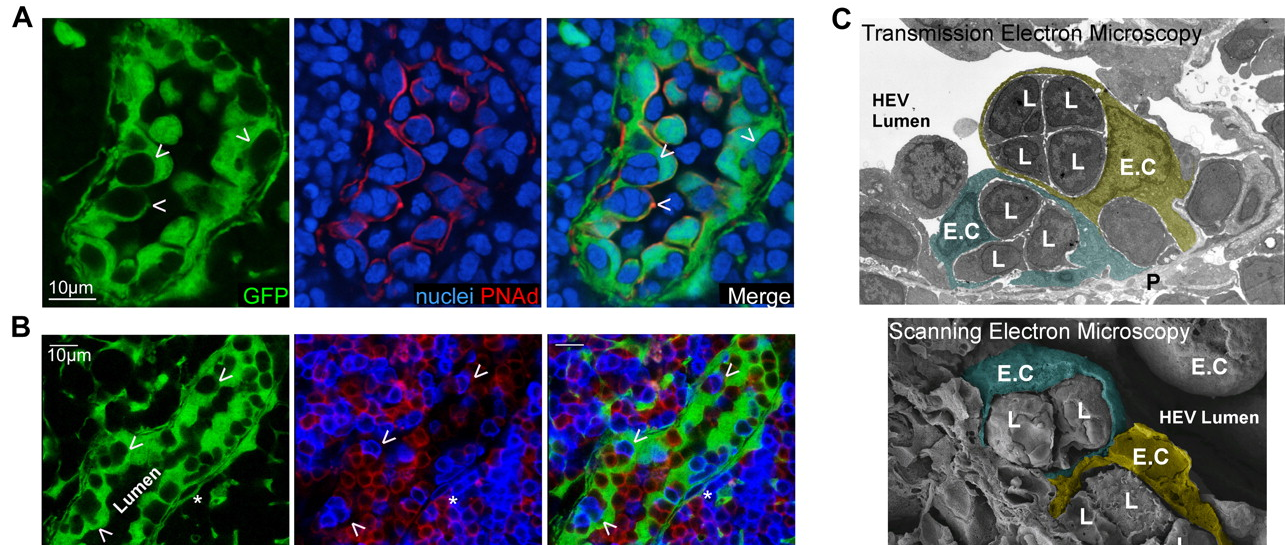 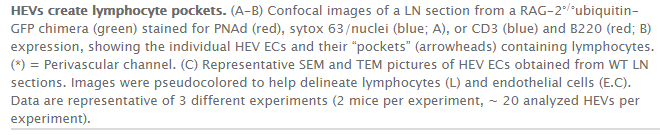 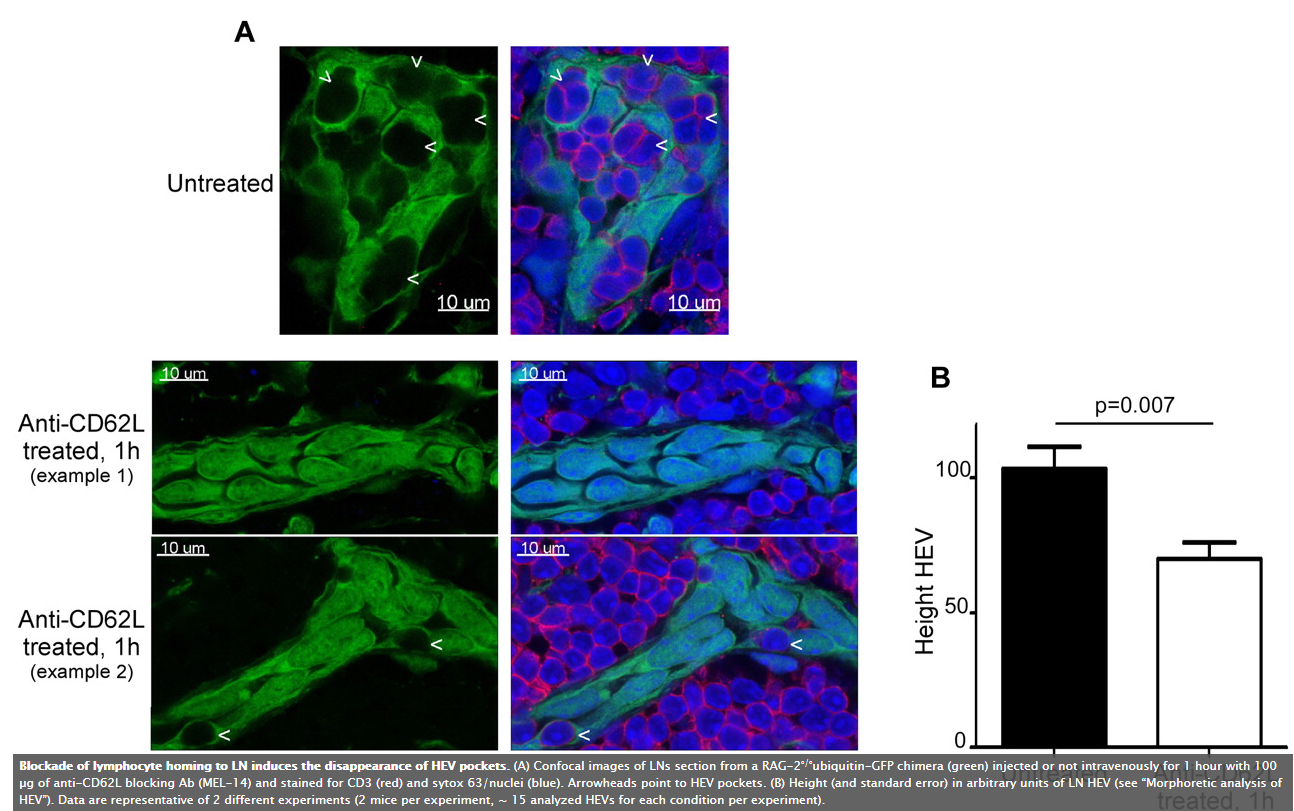 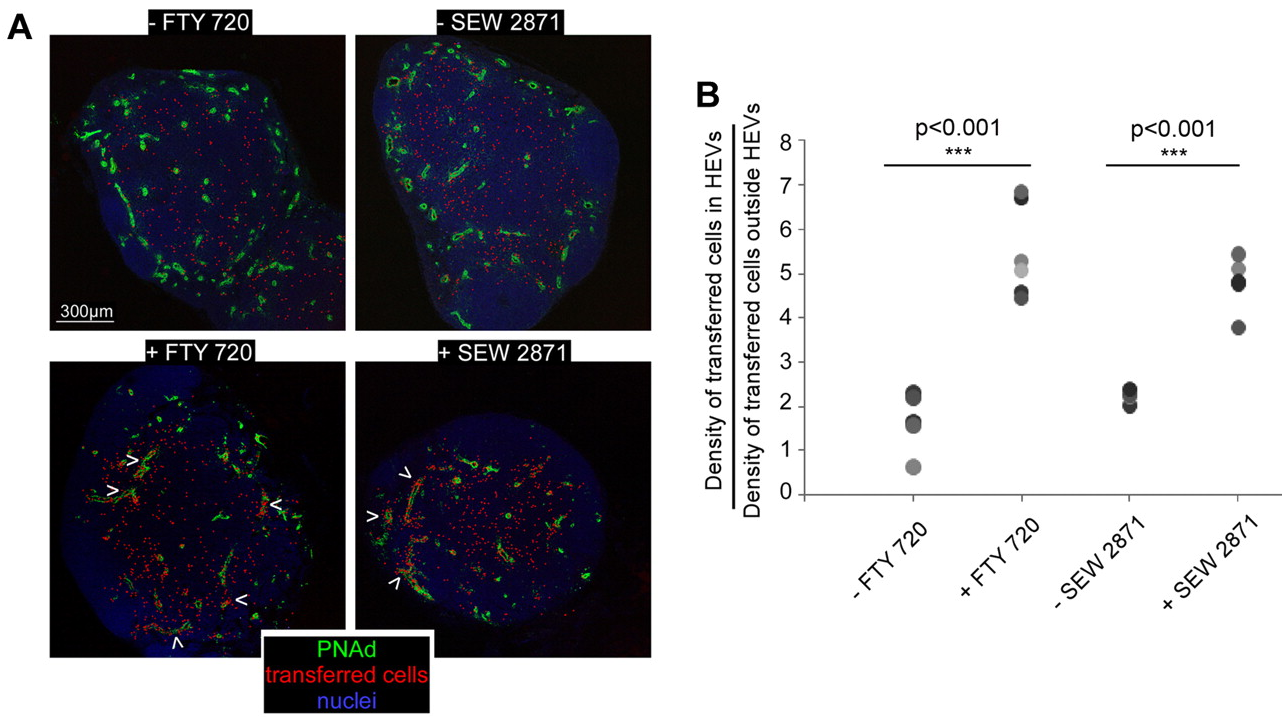 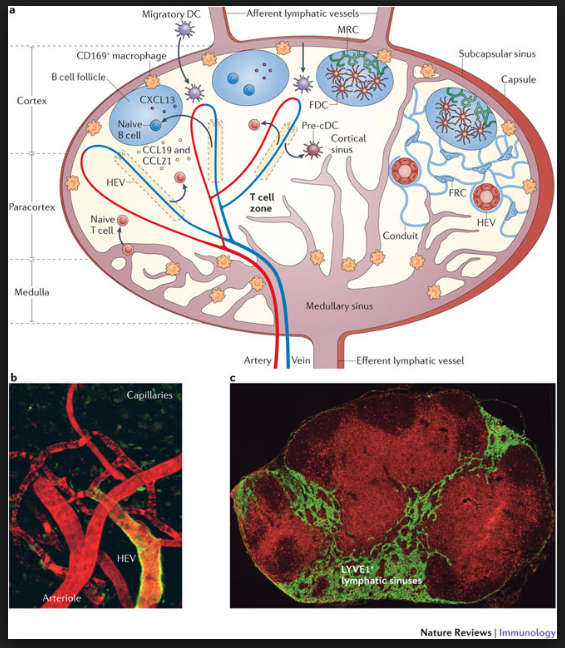 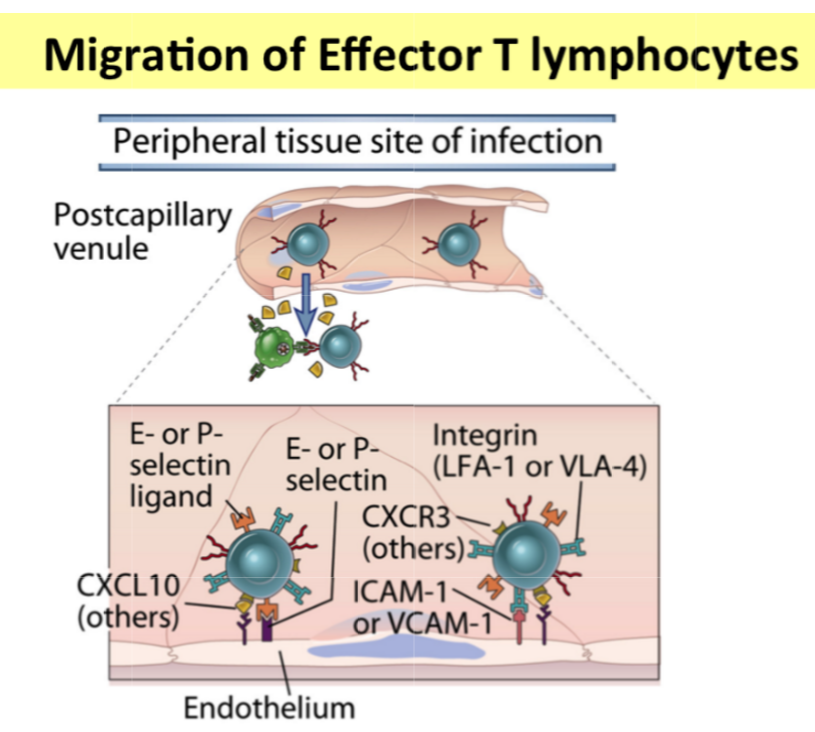 Migração ao tecido inflamado
Vasos expressam E- Selectina e P-Selectina

Linfócitos Expressam seus ligantes 

Linfócitos Expressão Receptores de Quimiocinas

Linfócitos Expressam Integrinas
https://www.youtube.com/watch?v=LB9FYAo7SJU
https://www.youtube.com/watch?v=QCXpqT4_3bQ
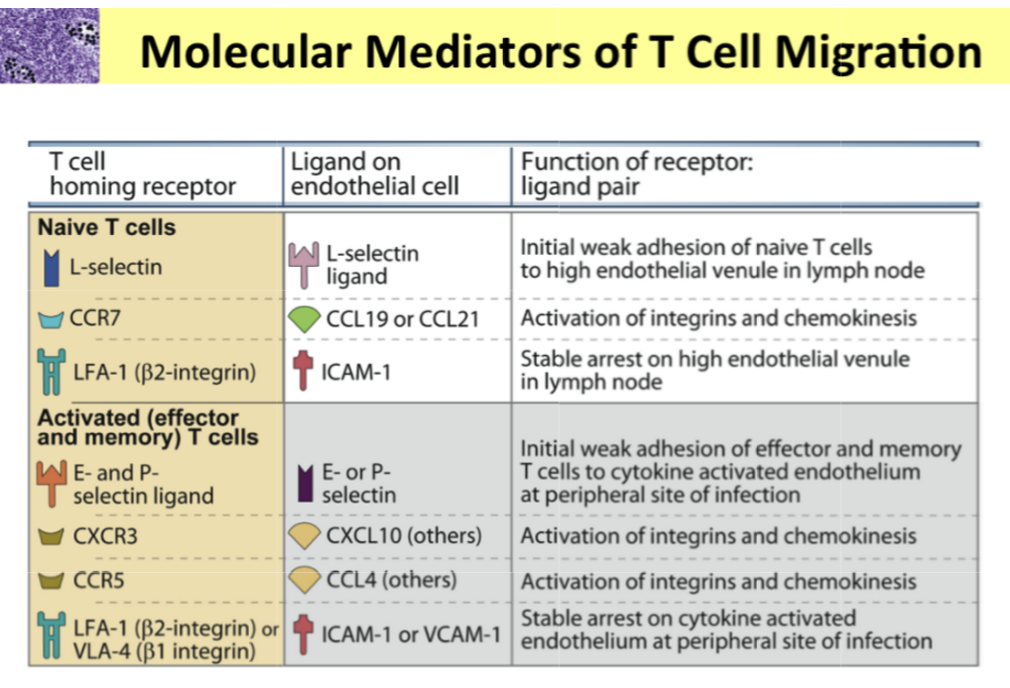 (CD62L)
(CD62)
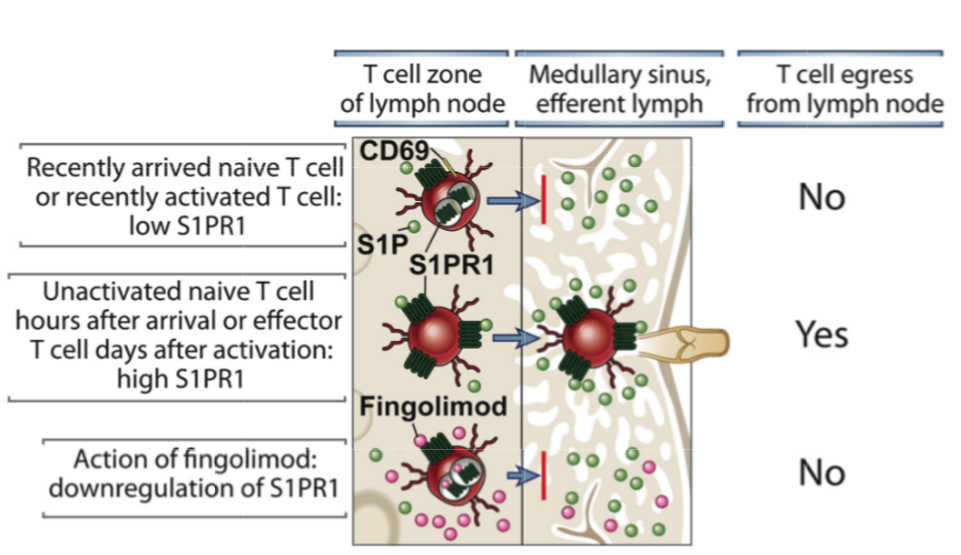 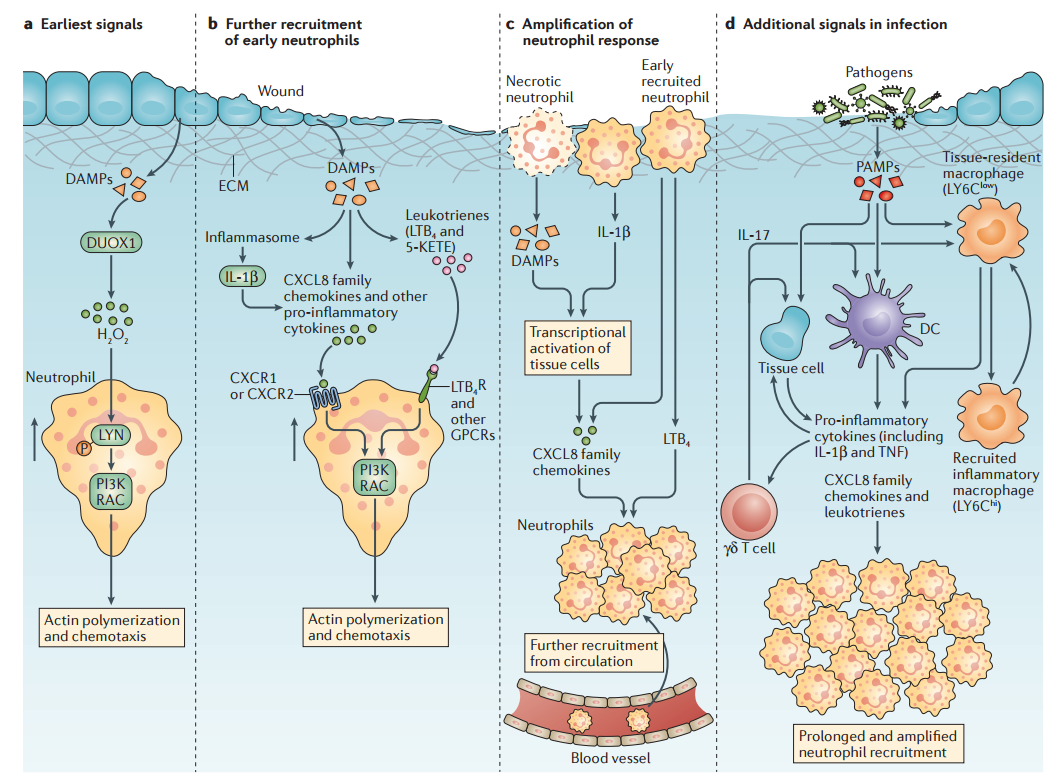 Migração de Neutrófilos

No 

Reparo de tecido

E 

Na

Infecção
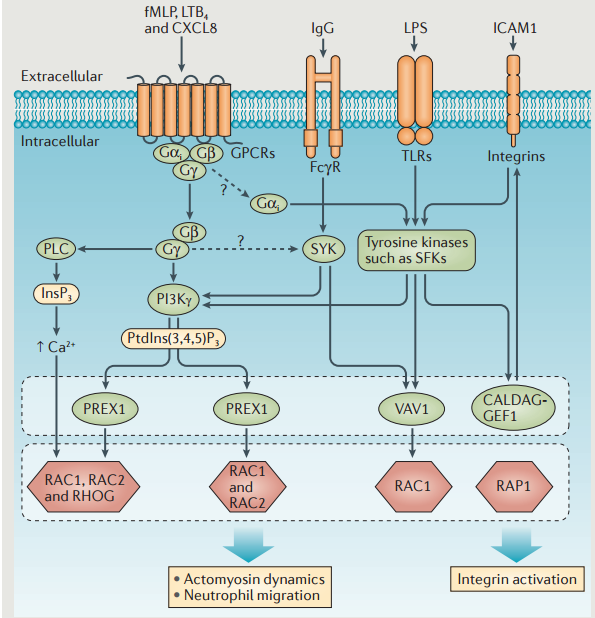 Hepatite
Colestática
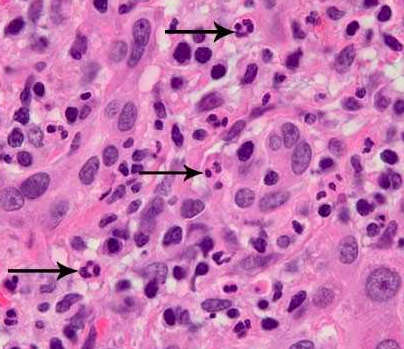 Abscesso
Hepático
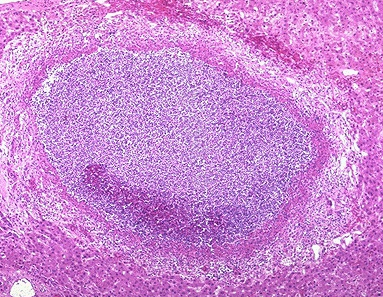 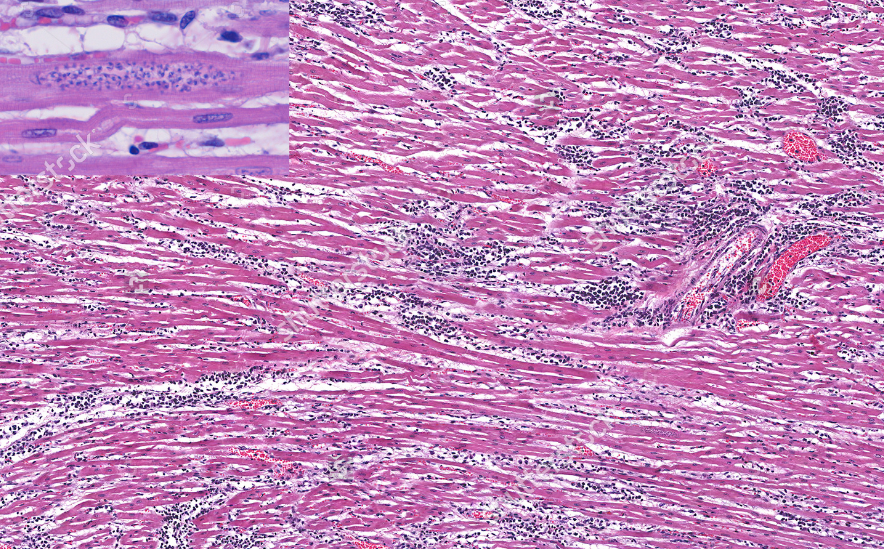 T cruzi
Miocardite
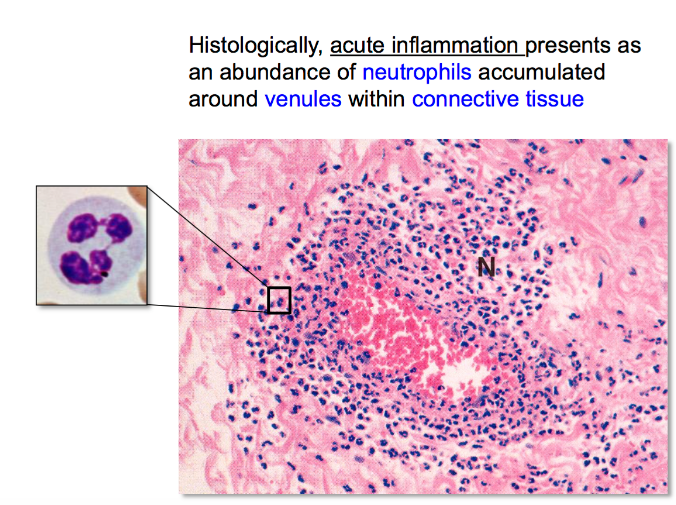 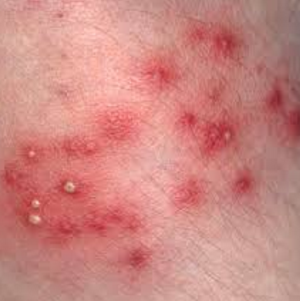 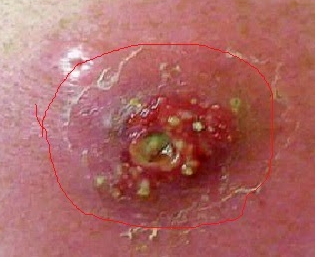 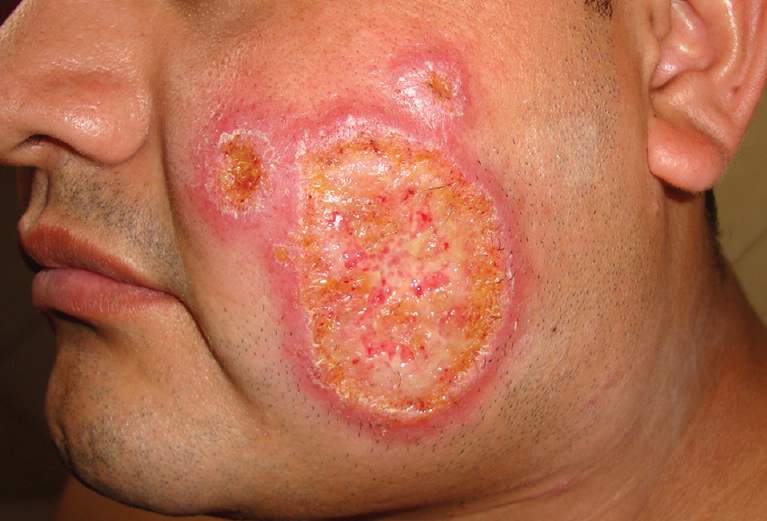 Leishmania
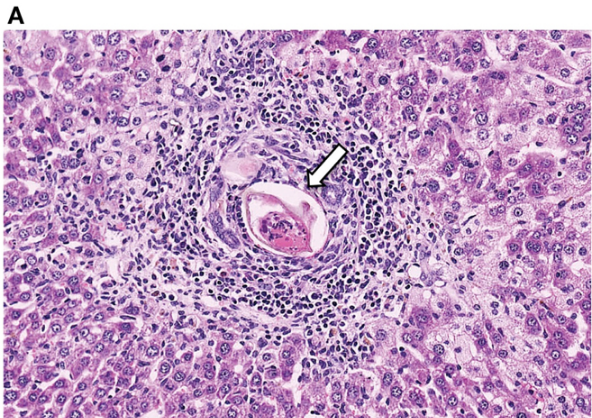 Animais

Controle
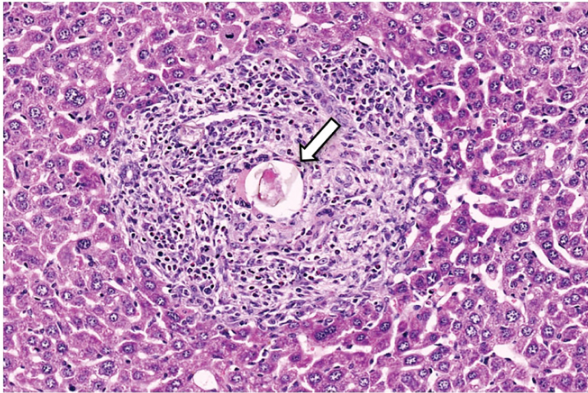 Granuloma
Schistosoma mansoni

Animais depletados
De 
Linfócitos 
T CD4
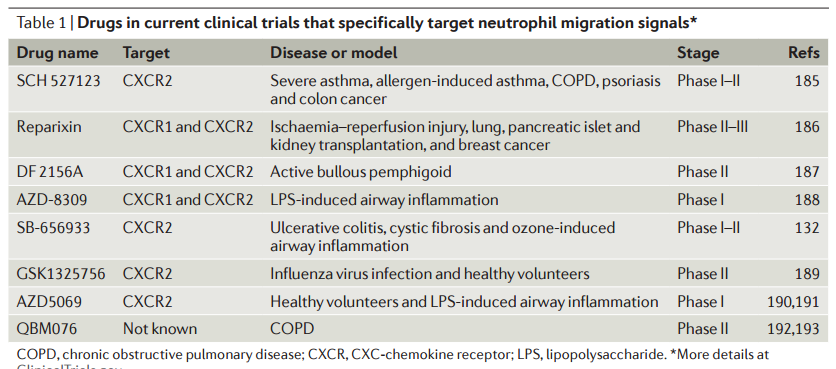 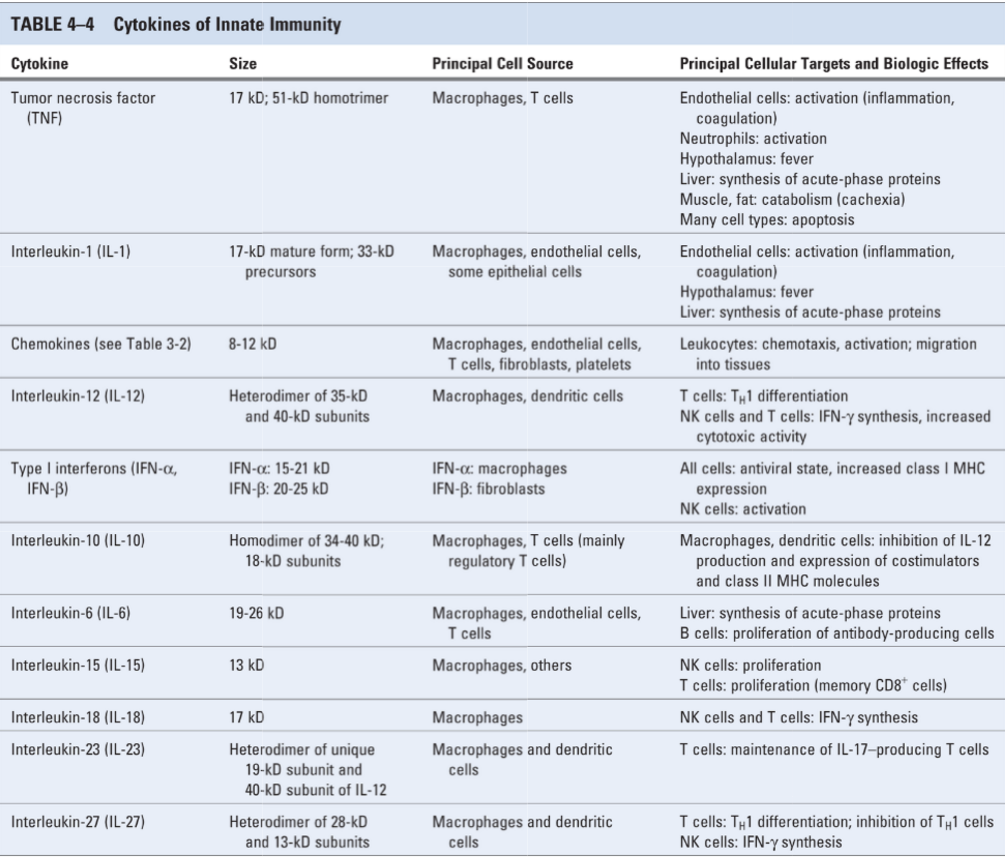 O que citocinas fazem ?
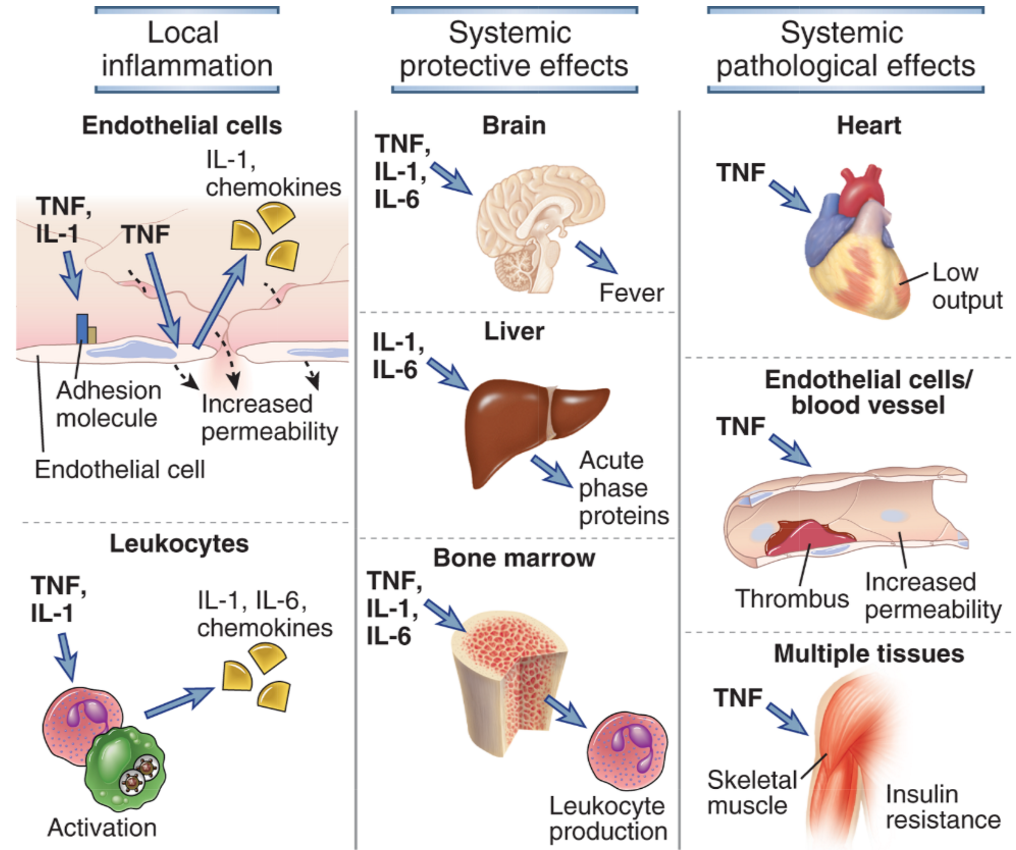 Efeitos 

Locais

E

Sistêmicos
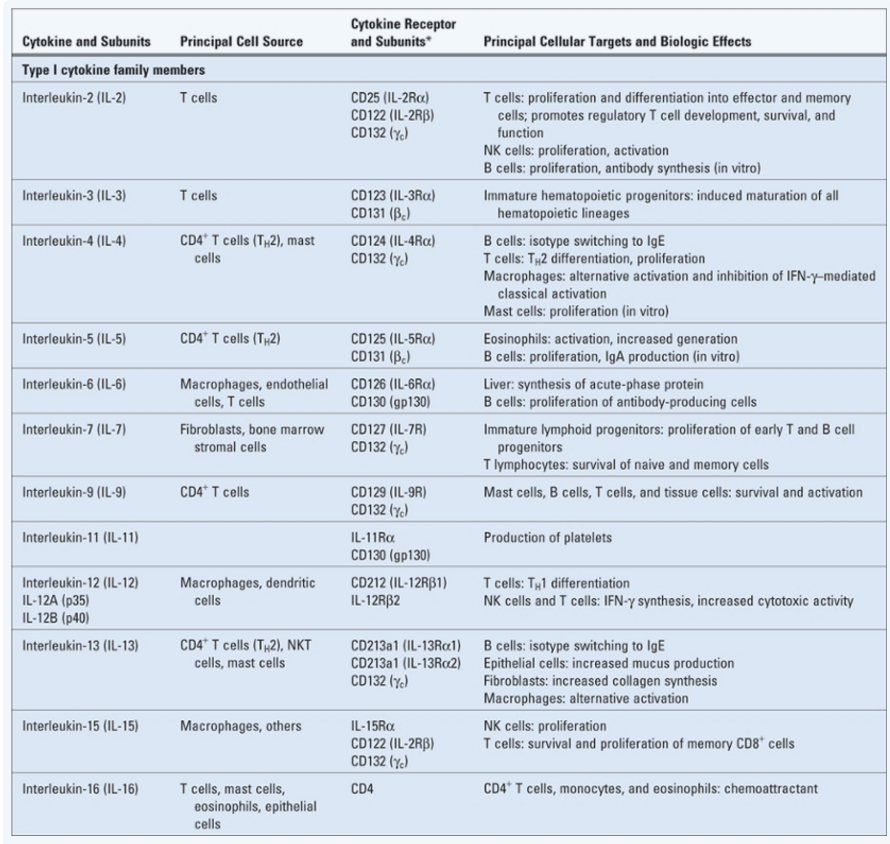 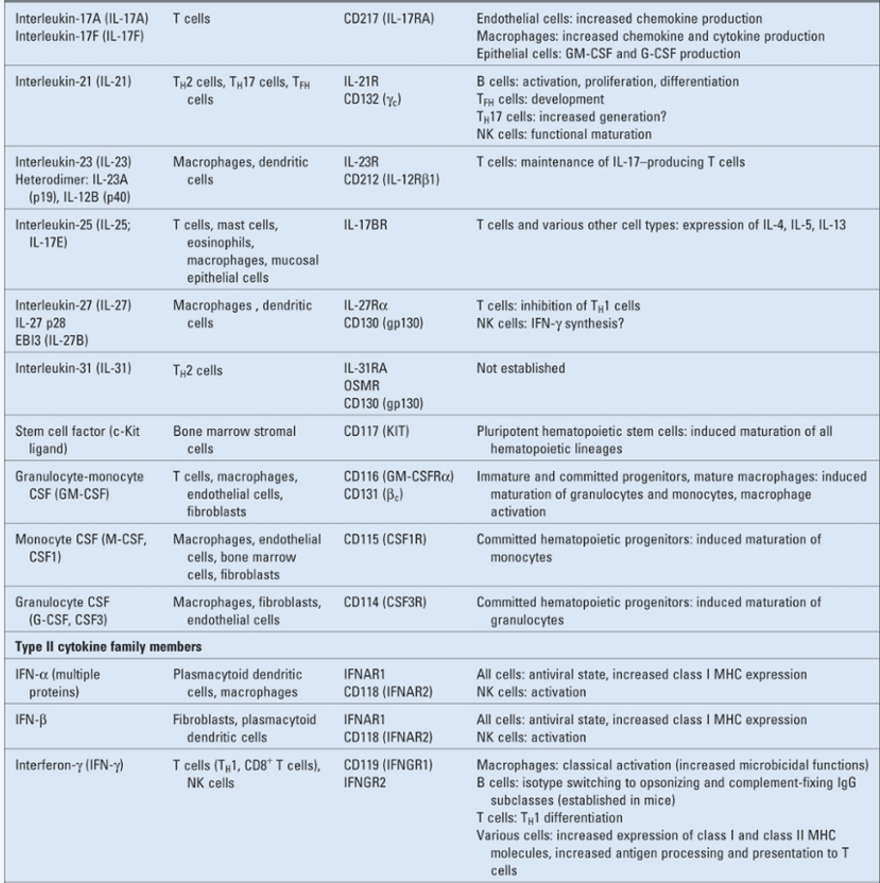 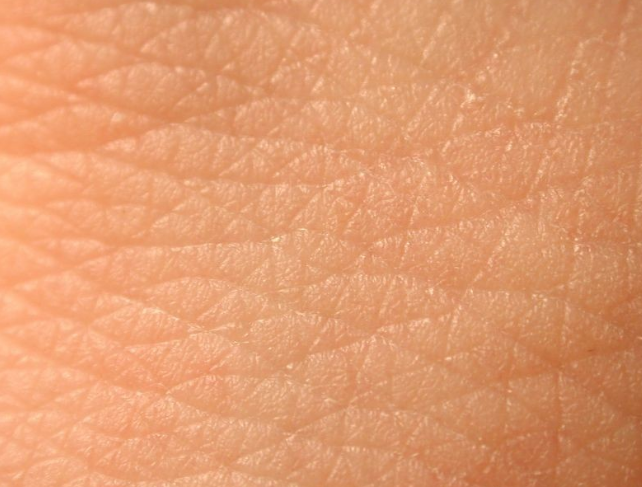 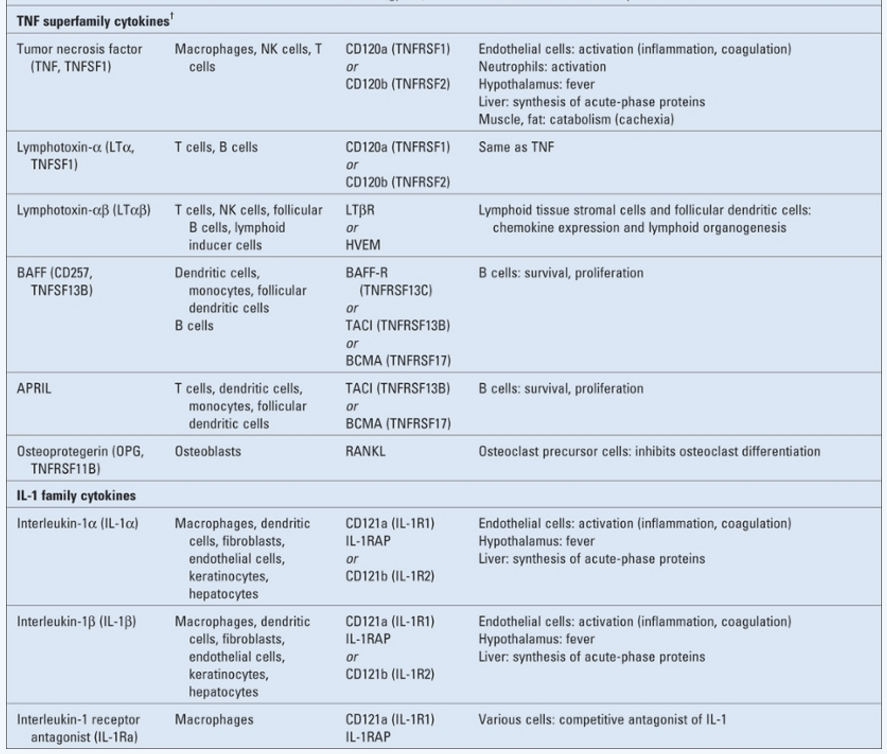 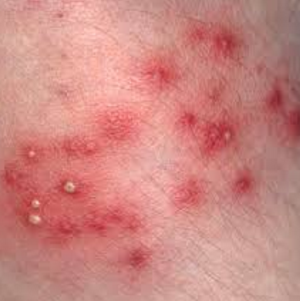 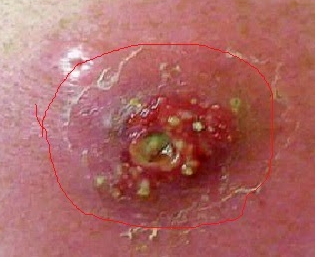 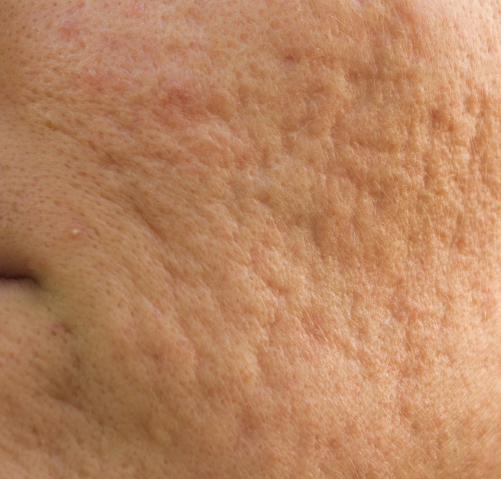